PRO LANDSCHAFT AR/AI
GRÖSSENORDNUNGEN
Nötige Windkraftanlagen im Vergleich zu bestehenden Kraftwerken
3
Wovon sprechen wir?Grössenordnungen
Schweiz: 
60 TWh
Stromverbrauch pro Jahr
Gd. Dixance
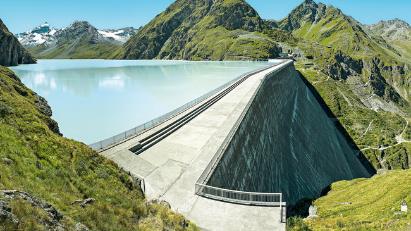 = 670 WKA
2,1 TWh
~3.5%
AKW Gösgen
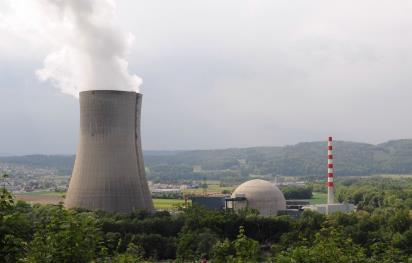 = 2’500 WKA
8 TWh
~13%
Basis: Durchschnitt WKA DE
4
Wovon sprechen wir?Alle AKW durch Windkraft ersetzen
Schweiz: 
60 TWh
22 TWh
6’900 Anlagen in der CH

Linie vom Genfersee zum Bodensee:
27 Anlagen pro km
Alle 37 Meter eine Anlage
Basis: Durchschnitt WKA DE
5
Aurich, DeutschlandDas Ergebnis
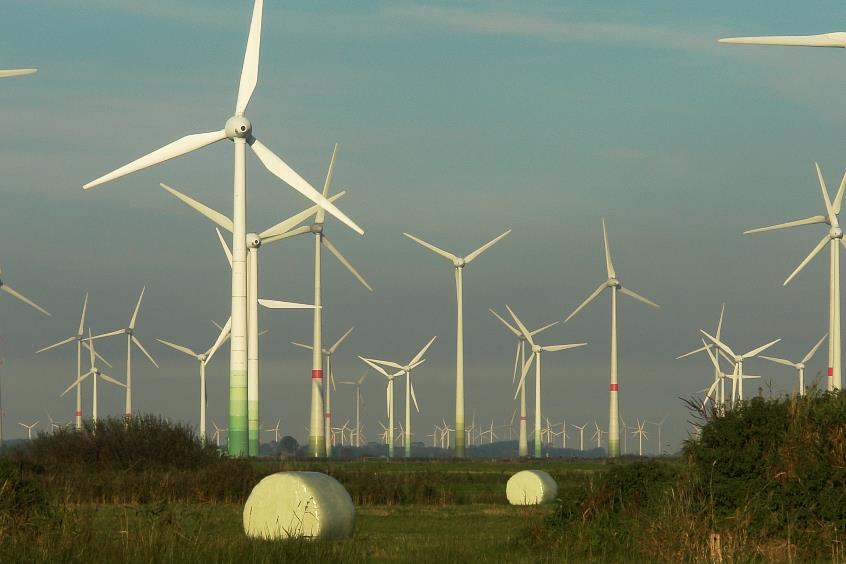 In der CH noch viel schlimmer: 

 Kreten!
DIMENSIONEN & VISUALISIERUNGEN
7
DIMENSIONENENERCON E-126 EP4
198.5m
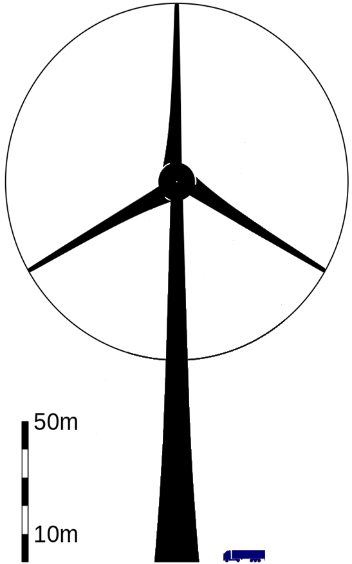 Rotor: 360 t
Turm: 2’800 t
Fundament: 3’500 t




Total: ca. 7’000 t



Lebensdauer:
Ca. 20 Jahre
127 m
135m
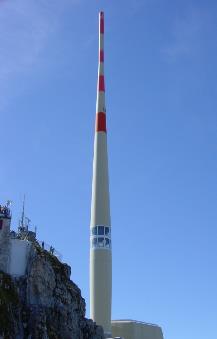 123m
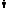 8
VisualisierungAus der Luft
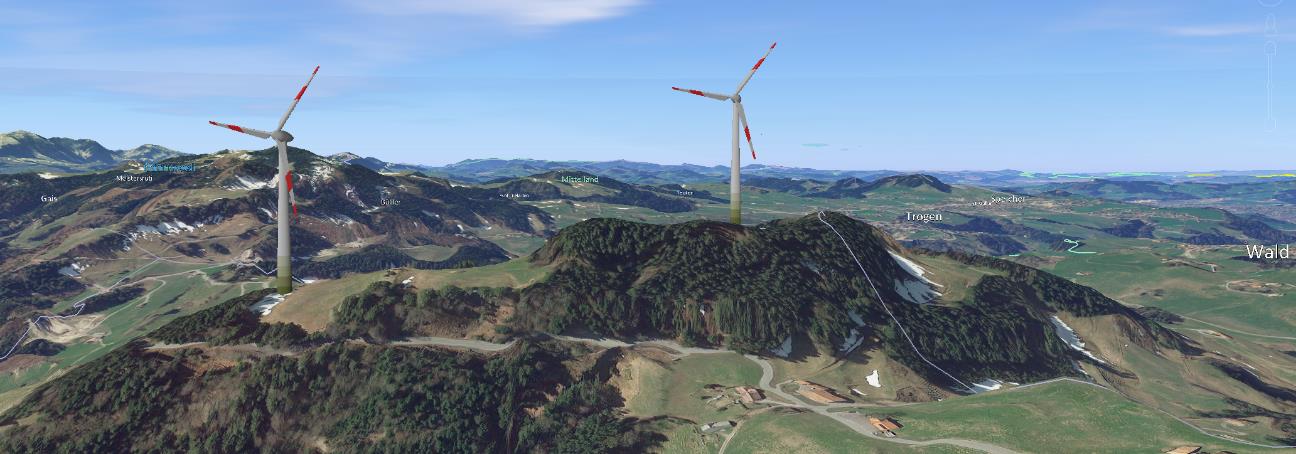 9
VisualisierungVon Wald AR
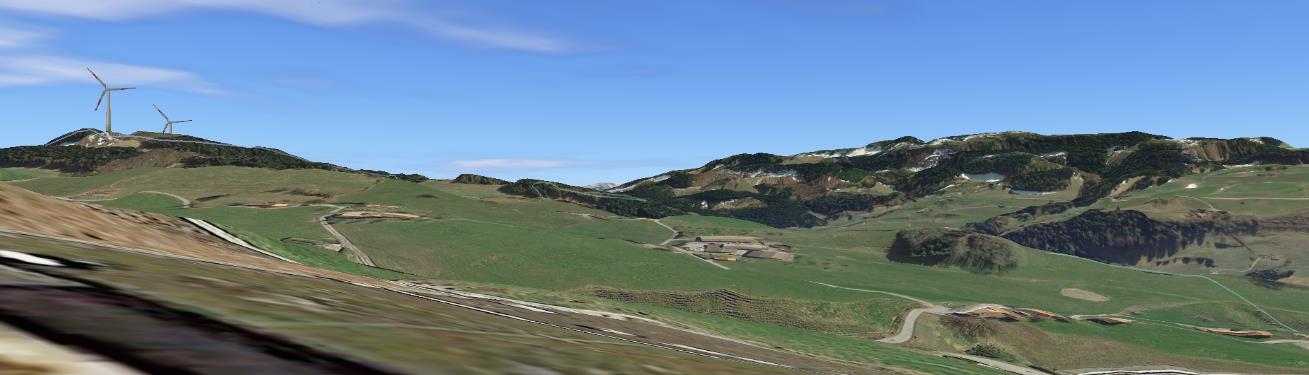 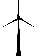 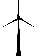 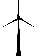 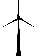 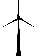 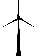 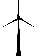 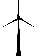 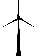 ERTRAG VON WINDKRAFTANLAGEN
11
StromertragWind ist wirklich wichtig!
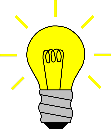 1 Glühbirne
 
8 Glühbirnen


64 Glühbirnen
2.5 m/s

5 m/s	


10 m/s
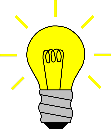 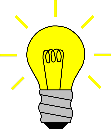 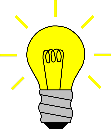 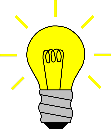 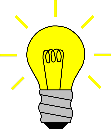 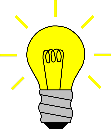 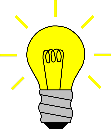 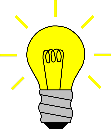 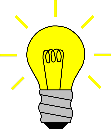 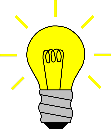 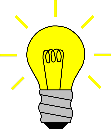 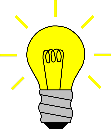 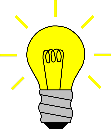 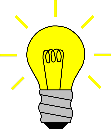 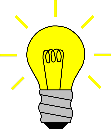 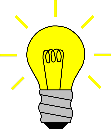 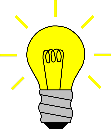 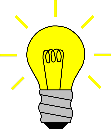 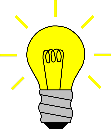 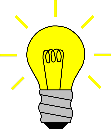 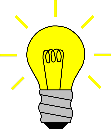 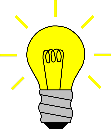 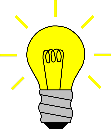 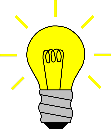 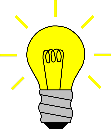 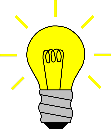 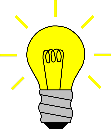 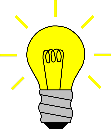 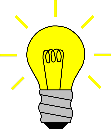 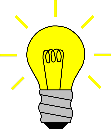 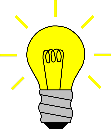 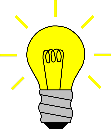 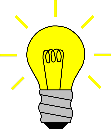 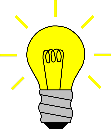 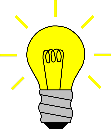 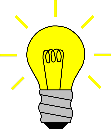 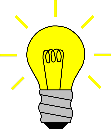 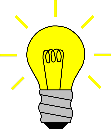 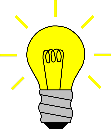 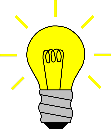 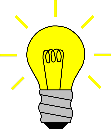 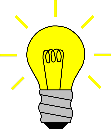 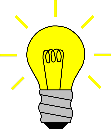 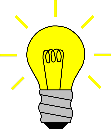 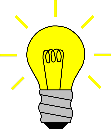 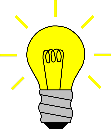 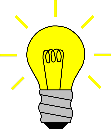 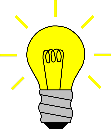 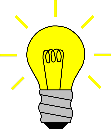 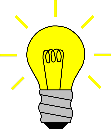 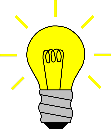 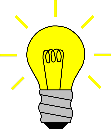 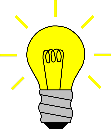 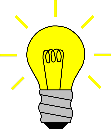 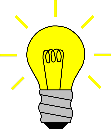 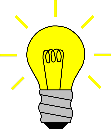 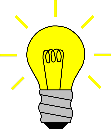 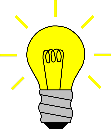 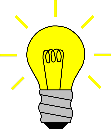 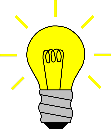 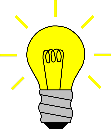 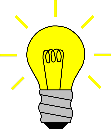 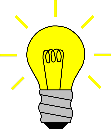 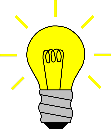 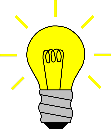 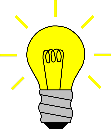 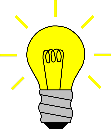 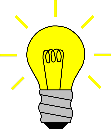 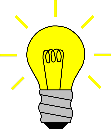 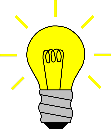 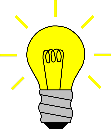 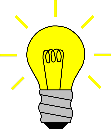 Der Ertrag steigt in der 3. Potenz der Windgeschwindigkeit
12
WindpotentialEuropa
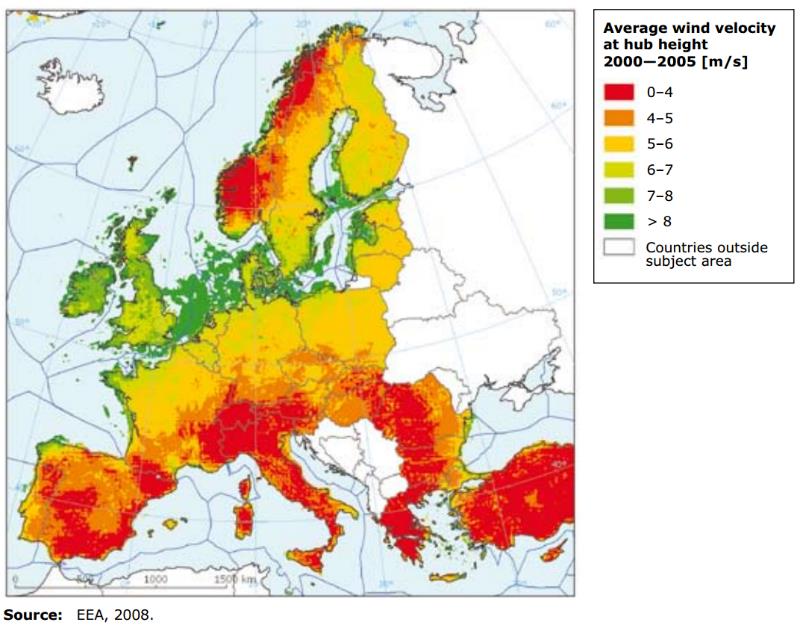 Die Schweiz ist kein Windland!
13
Effektive gemessene WindgeschwindigkeitenIn der Schweiz
Die Schweiz ist kein Windland…
           …mit wenigen Ausnahmen:
Quelle: www.wind-data.ch
14
Quasi WindstilleUnd wie die Schweiz darauf reagiert
Wind hat es sehr wenig…
	…aber dafür eine geölte Windkraft-Lobby (suisse éole, BFE)
…die Sie übrigens bezahlen
Beeinflussung der Öffentlichkeit
Anforderungen an Standorte 
Subventionen

2/3 tiefere Anforderungen als in Deutschland
Subventionen 230% von Deutschland
 Fehlinvestitionen und komplett überdimensionierte Anlagen
15
Windmessungen Projekt HoneggDie Verwirrung ist gross
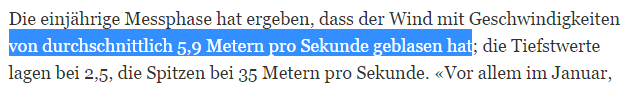 Höhe unklar!
2.5 m/s…?
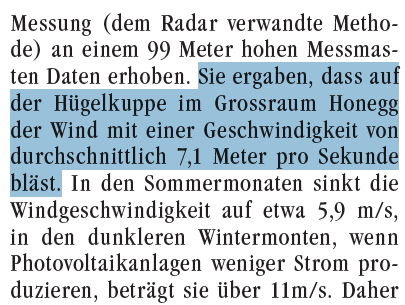 Website: 6 m/s
Neue Zahlen
Höhe 99m?
Wir haben die Appenzeller Wind AG gefragt, wie diese Werte zu verstehen sind:

Antwort:
«Die Messdaten sind interne Dokumente, die wir nicht weitergeben»
16
SubventionenSo wird Ihr Geld verschleudert
Appenzeller Wind AG erhält pro kWh Strom: 21.5 Rappen (KEV)
Wert: 3-5 Rappen (über 4 mal weniger)

Reiner Verlust bei 800 WKA (Typ Honegg): über 1 Mia. CHF pro Jahr
Wer bezahlt das?
VERSCHANDELUNG DER LANDSCHAFTEINGRIFFE IN DIE NATUR
18
Das Appenzellerland……und warum wir gerne hier wohnen
Weil es so schön ist!
Ruhe –akustisch und visuell
Natur
Weltbekannte und kleinräumige Hügellandschaft

Das Projekt ist ein massiver Eingriff ins Landschaftsbild.
Wollen wir das Appenzellerland dafür opfern?
19
NaturMassive Eingriffe
Waldrodungen
Riesige Fundamente
Neubau von breiten Zufahrtsstrassen (ganzjährig befahrbar)
Bau der Stromleitungen
Erstellung ebener Bauplatz (ca. 3’000 m2)
Dies alles mit möglichen Auswirkungen auf das Quellgebiet von Wald
20
Kanton AIBeurteilung Windkraft
Zu Windkraft generell:
«Die Nutzung ist mit grossen landschaftlichen und umwelttechnischen Konflikten verbunden»
«Die Erstellung von Grosswindanlagen ist kritisch beurteilt worden»

Zum Standort Honegg:
«Ist am wenigsten konfliktträchtig. «..» Weist jedoch auch das geringste Ertragspotential auf.»
Quelle: Kantonaler Richtplan AI / Teil Energie
NACHTEILEFÜR DIE MENSCHEN
22
Lärmemissionen105dB(A) auf Nabenhöhe
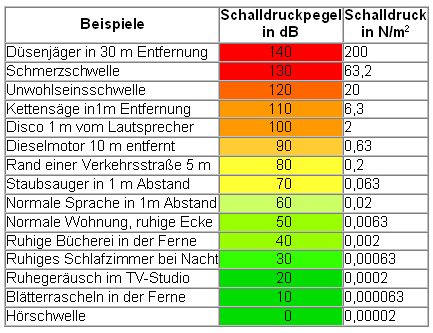 Appenzeller Wind AG: «Leise wie ein Geschirrspüler»
23
LärmemissionenAussagen der EMPA
EMPA: Mind. 450m Abstand nötig
EMPA: Abstand 450m  45dB(A)…?
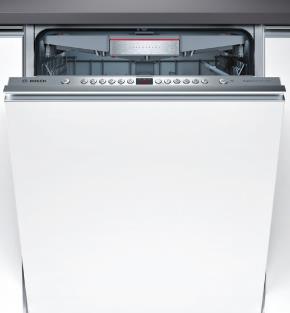 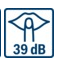 +6dB(A) = doppelt so laut!
Bosch SMV69N80EU
24
LärmschutzEmpfehlungen WHO
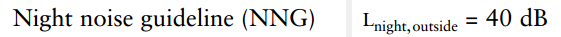 In der Schweiz gelten in der Nacht:
40 dB(A) für Erholungszonen
45 dB(A) für Wohnzonen
Baden-Württemberg:
35 dB(A) (Reine Wohnzone)
40 dB(A) (Wohnzone)
Wir verlangen: Einhaltung der WHO Empfehlung
25
InfraschallEin kontroverses Thema
Infraschall: Schall unterhalb der Hörschwelle (<20 Hz)
10-30% der Personen im Umkreis von 2-3 km können reagieren
Beschwerden:
Schlafstörungen mit psychischen Folgen
Stress / Panische Angst
Bluthochdruck
Schwindel
Tinnitus
26
VisualisierungSchattenschlag – sogar Ende Mai
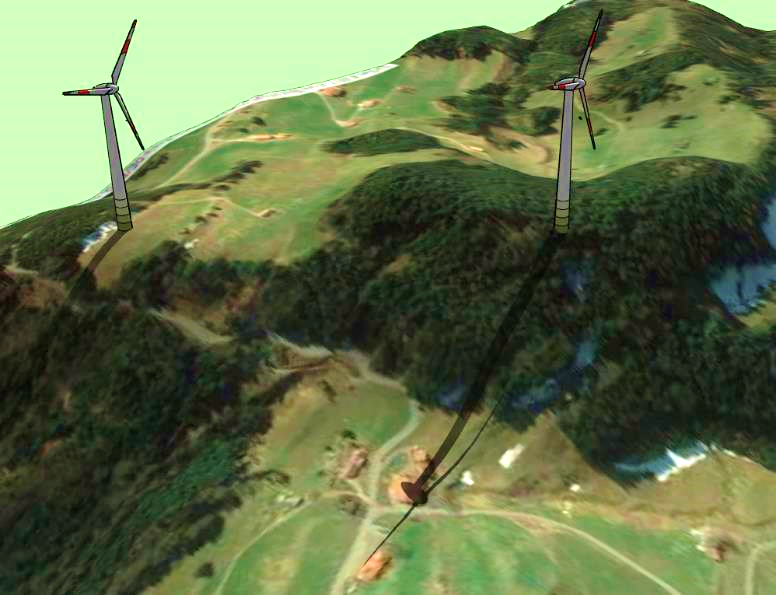 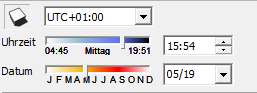 27
Tiefere ImmobilienpreiseAuch Sie können betroffen sein!
Tiefere Häuserpreise von 20-30% bis hin zur Unverkäuflichkeit
Bei deutlich höheren Abständen als beim Projekt Honegg!
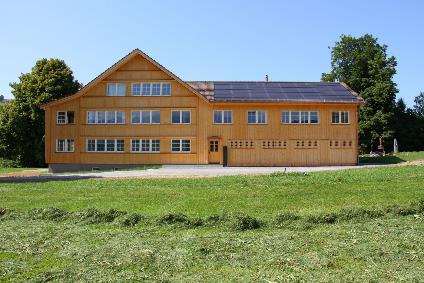 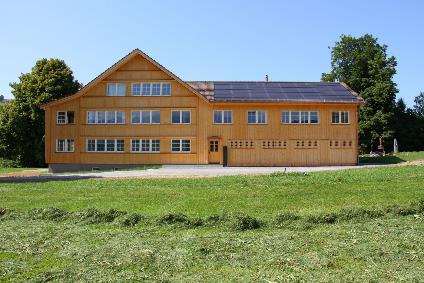 2019
1 Mio
0.7 Mio
Keine Experimente mit dem Vermögen unserer Mitbürger!
28
GeldWer kassiert und wer bezahlt
Umliegende Gemeinden tragen die Hauptlasten:
Emissionen
Verschandelung der Landschaft
Tiefere Häuserpreise
Wald und Trogen gehen finanziell komplett leer aus
Profiteure sind:
Investoren («6% Rendite!»)
Landbesitzer (ab ca. 30’000 CHF pro Jahr pro Anlage)
Gewinne für wenige / Nachteile für alle anderen!
MEHR ABSTAND!
30
Vorgeschriebener Abstand zu WohnhäusernEin Blick zu Nachbarn
Honegg
Baden-Württemberg, Basel-Land, Triengen LU
Dänemark (4H) (800m), Oberösterreich
200 m
Österreich (Niederösterreich)
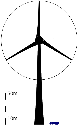 Bayern (10H)
Hessen
300 m
700 m
1000 m
1200 m
2000 m
ZUSAMMENFASSUNG
32
ZusammenfassungWindkraft ist nicht einfach “gut” oder “schlecht”!
Windkraft macht dann Sinn, wenn
…der Abstand zu bewohntem Gebiet gross genug ist
…genug Wind weht
…der Schaden für die Landschaft möglichst tief ist
Diese Punkte sind beim vorliegenden Projekt nicht erfüllt
Wir lehnen daher das Projekt ab
Mindestabstand von 1000 m zu bewohnten Häusern
Zum  Schutze unserer Bevölkerung!
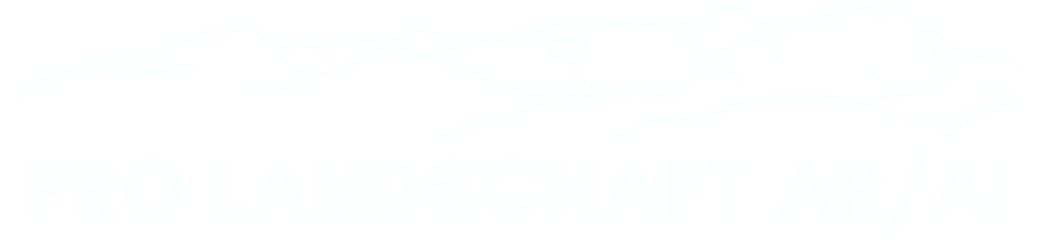 Besten Dank!